What makes success

& 

The Struggle
Roger Godwin 
Founder of OUTSiDE the BOX 



Child of HIS, Husband, Daddy, Mayor of Warr Acres, Connector, International Encouragement Speaker
Domestic and International Entrepreneur and Real Estate Investor.
District 8 Board Member for Mayors Council of Okla.
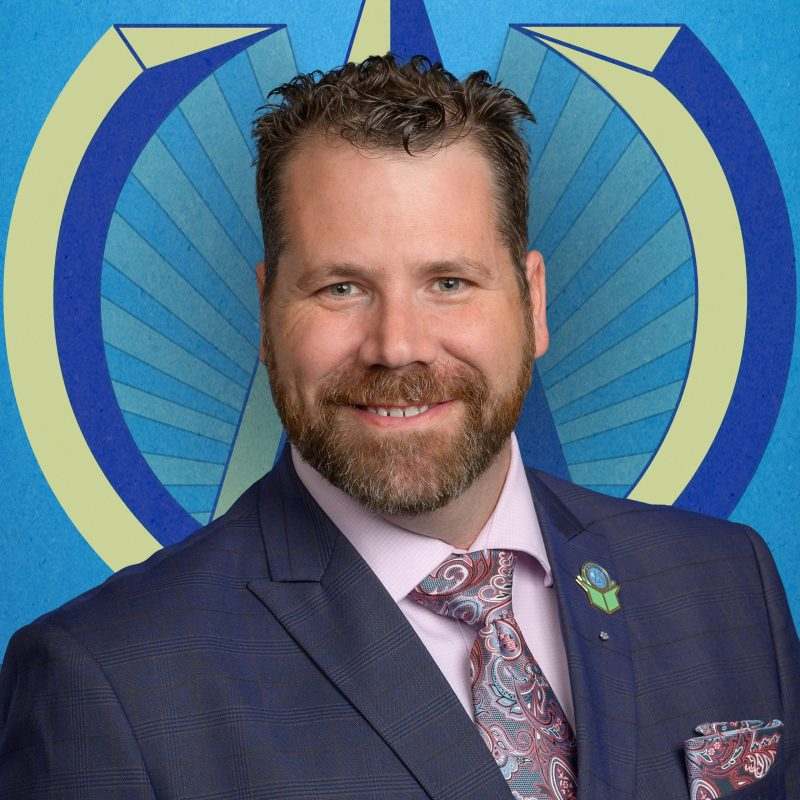 I messed up for years trying to build an “EMPIRE”
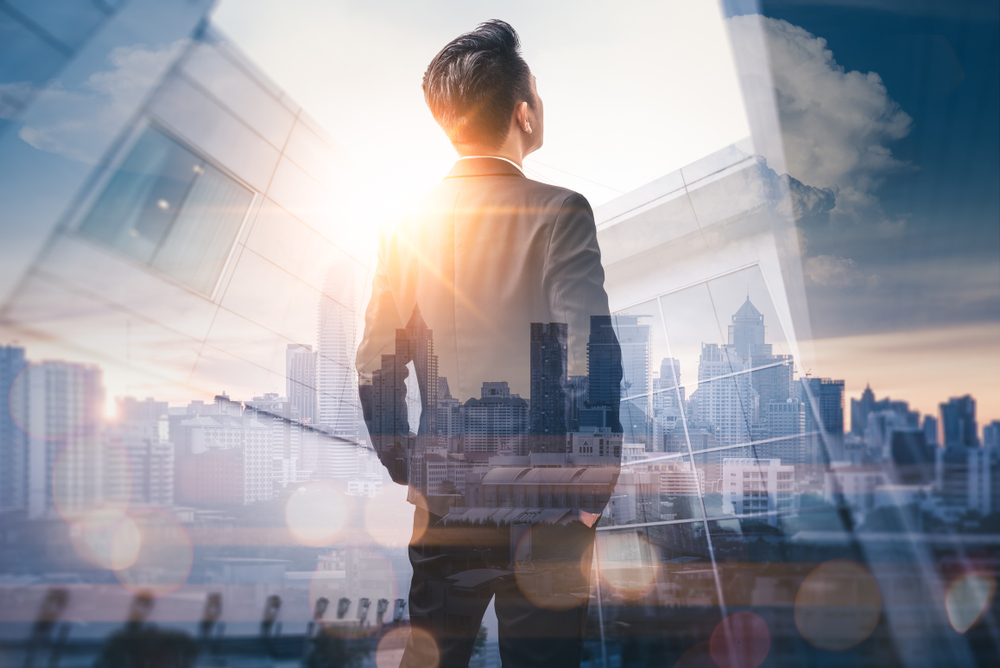 1 Timothy 5:8
But if anyone does not provide for his relatives, and especially for members of his household, he has denied the faith and is worse than an unbeliever.
What does that make you feel?
What really Matters
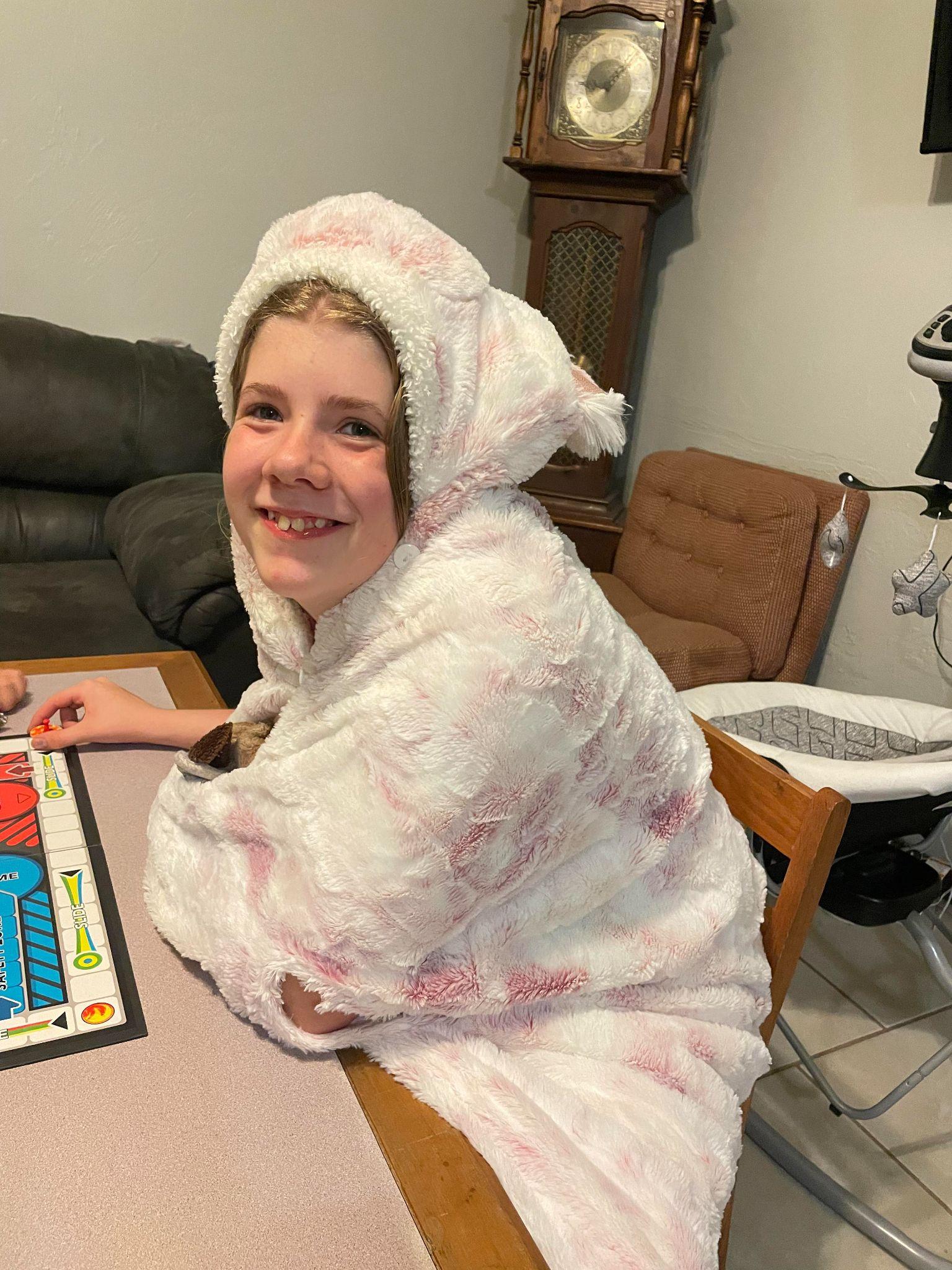 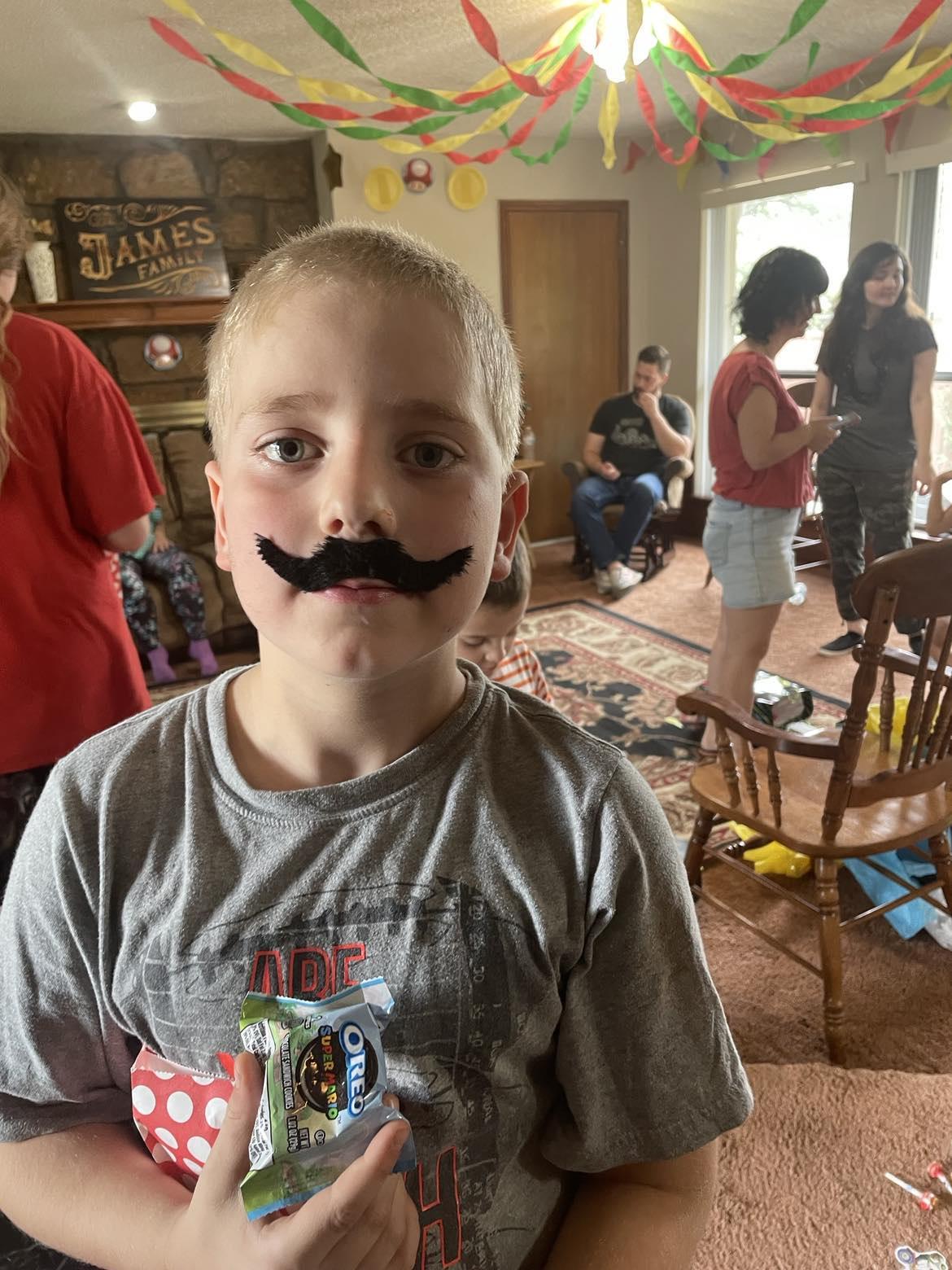 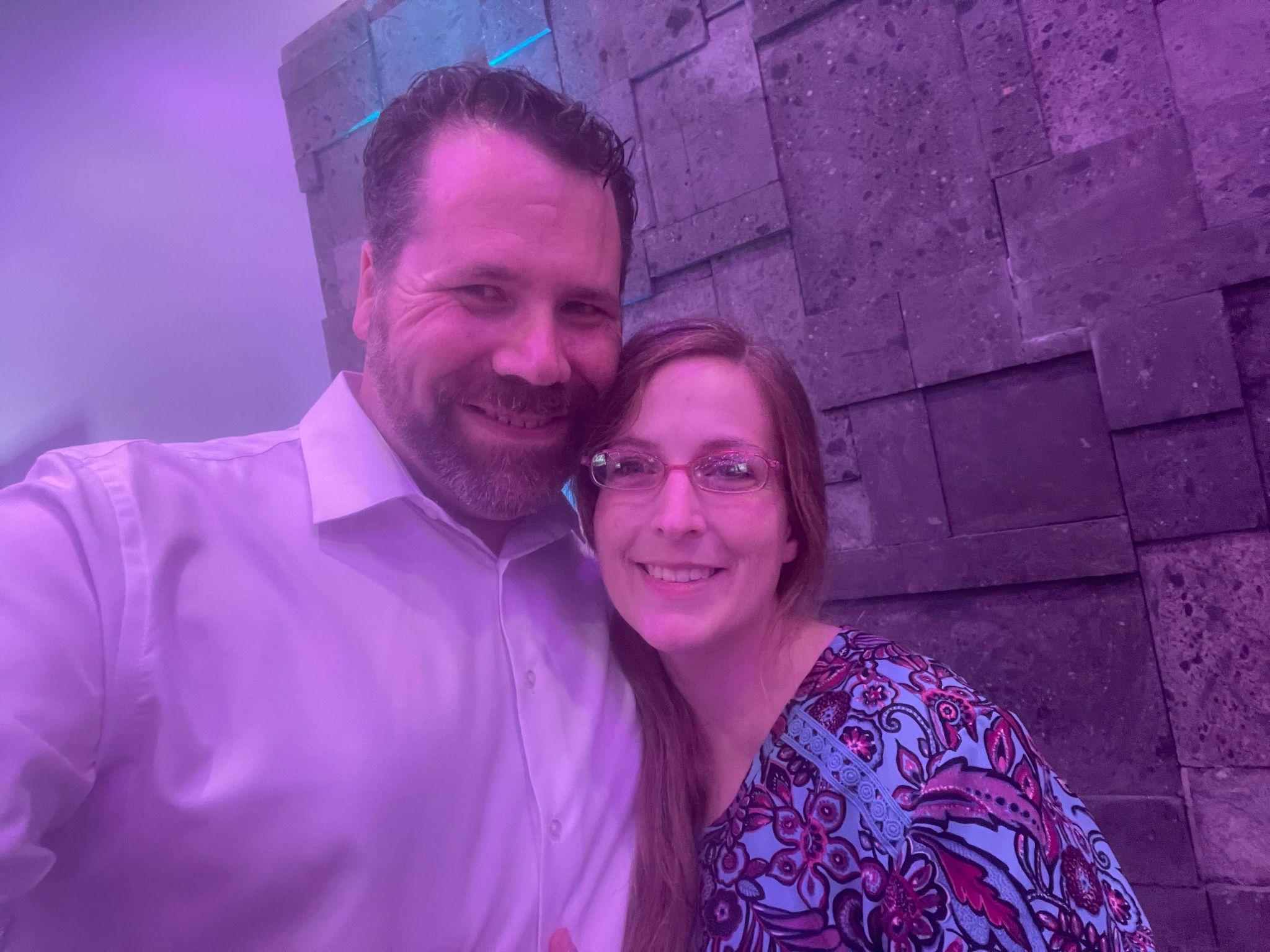 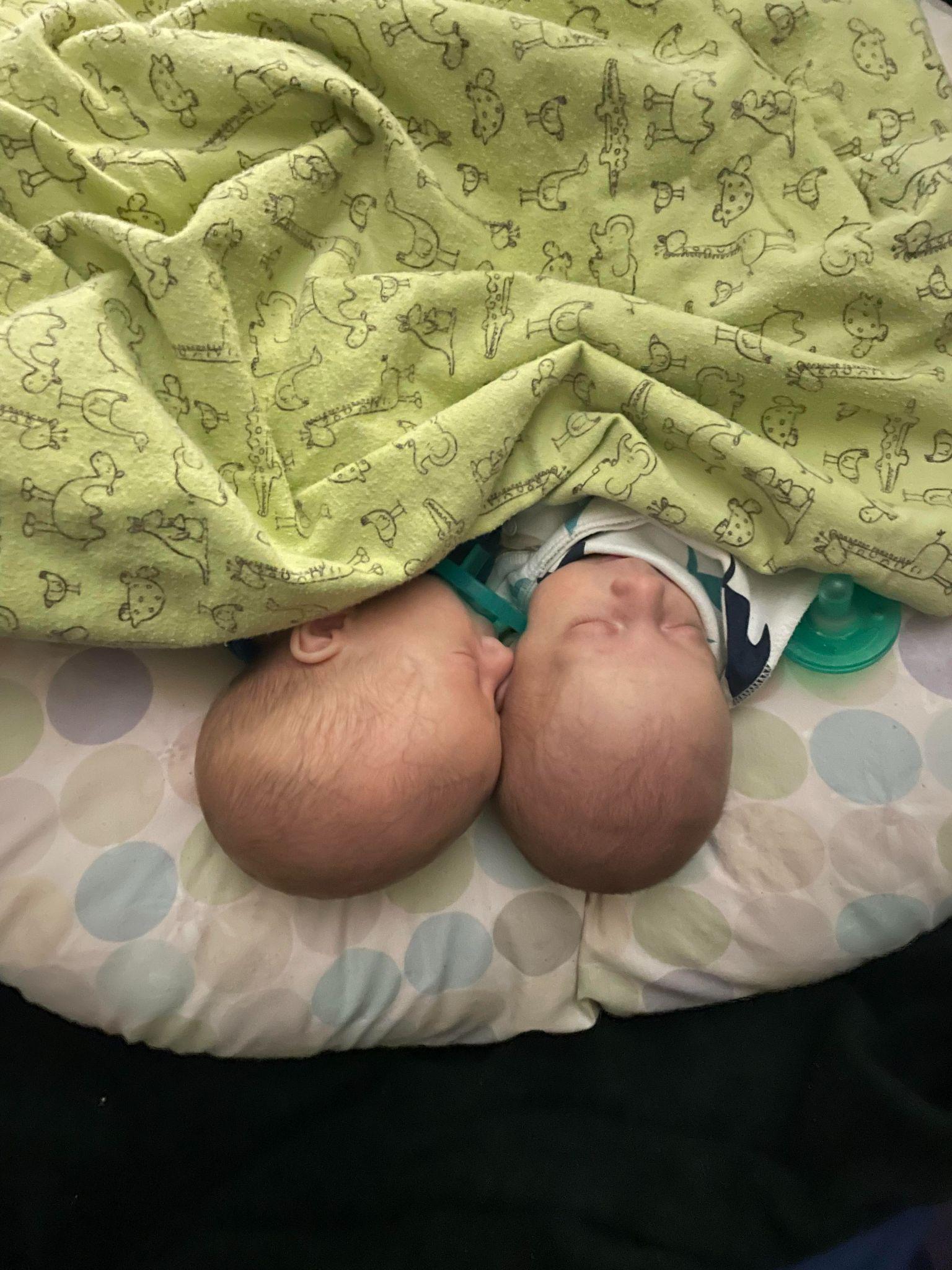 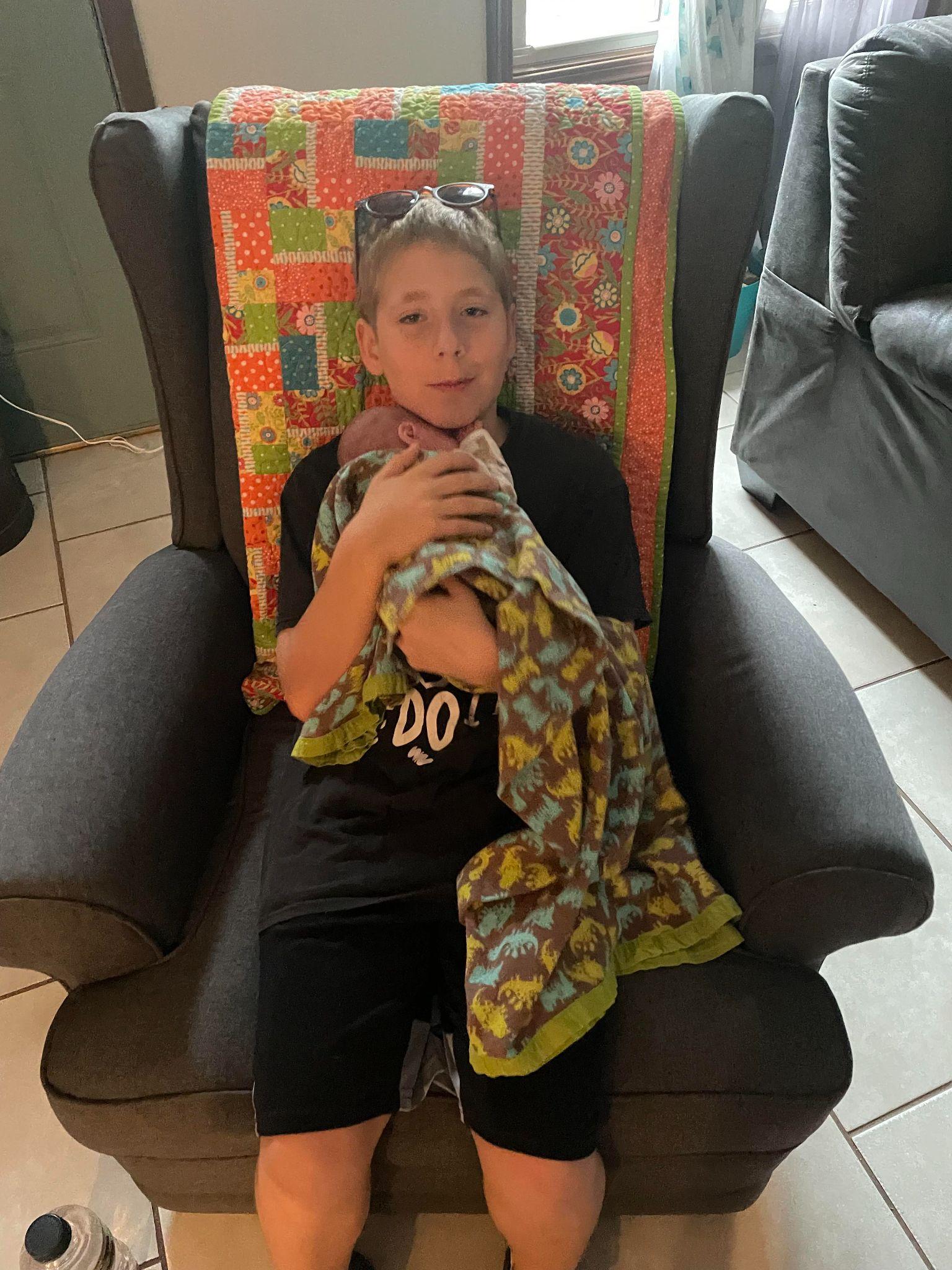 The Types of Work
Have a JOB 
Own a JOB 
Part-time preneur 
Entrepreneur 
Hardest JOB - Stay at home mom 
2nd Hardest JOB being married to an Entrepreneur
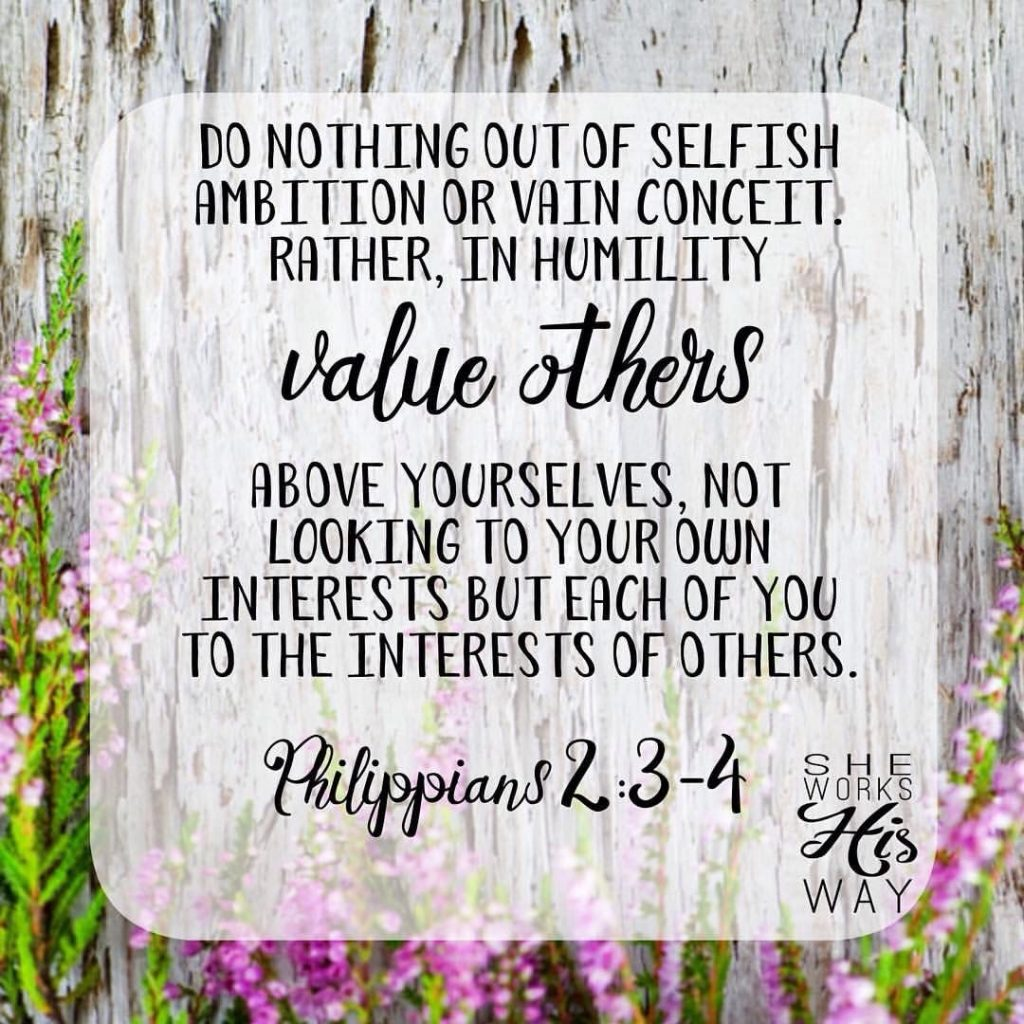 The 5 Go-Giver Laws
The Law of Value. Your real worth is defined by how much more value you give than how much you get paid. ...
The Law of Compensation. Your income is decided by the number of people you serve and how well you serve them. ...
The Law of Influence. ...
The Law of Authenticity. ...
The Law of Receptivity.
The Law of Value. Your real worth is defined by how much more value you give than how much you get paid
Provide so much value that people think you are fake. 

Provide so much value that people never question your value.

Create Power of Moments
The Law of Compensation. Your income is decided by the number of people you serve and how well you serve them.
How are you serving people? To serve others not yourself 
Can you think of some ways to serve others? 
When the deal is a good deal don’t try to renegotiate
      Story - Steven 
Bad deal, Provide work, treat to coffee, most importantly fellowship and giving without expectations of return.
The Law of Influence. ...
Networking 
Provide value to others to become a man or woman of interest. 
Secretes 
Working a room 
Being in a room networking
The Law of Authenticity. ...
Be yourself…..

“You are the Son or Daughter of a King that loves you and he has made you to be exactly who you are.”

“Do not fear. I have redeemed you. I have summoned you. You are mine” (Isaiah 43:1)
The Law of Receptivity.
Be open to others helping you back 

When someone offers to help its okay to be uncomfortable 

Don’t Steal someone else's blessing by not accepting
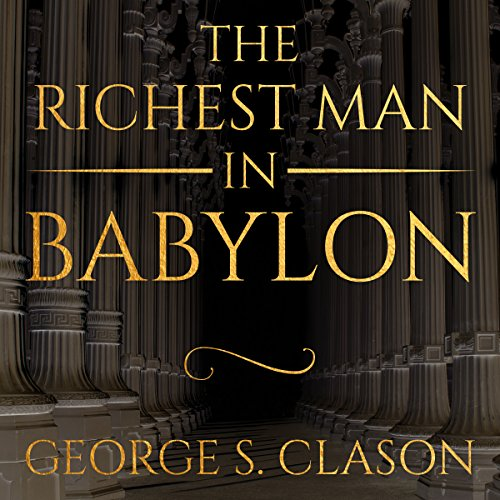 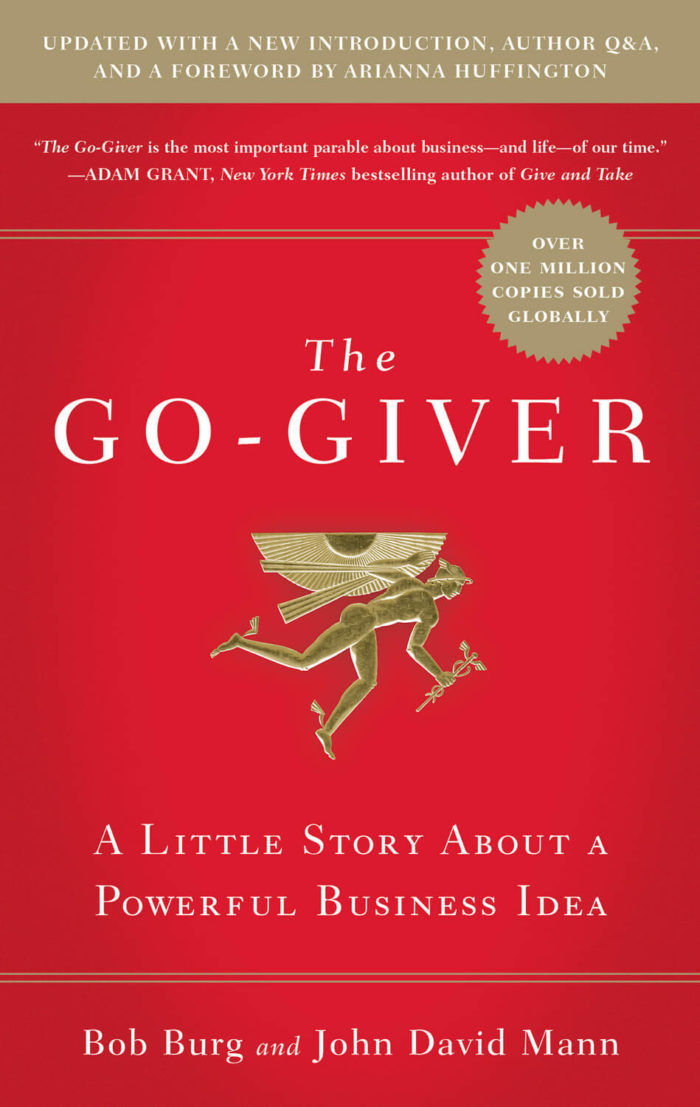 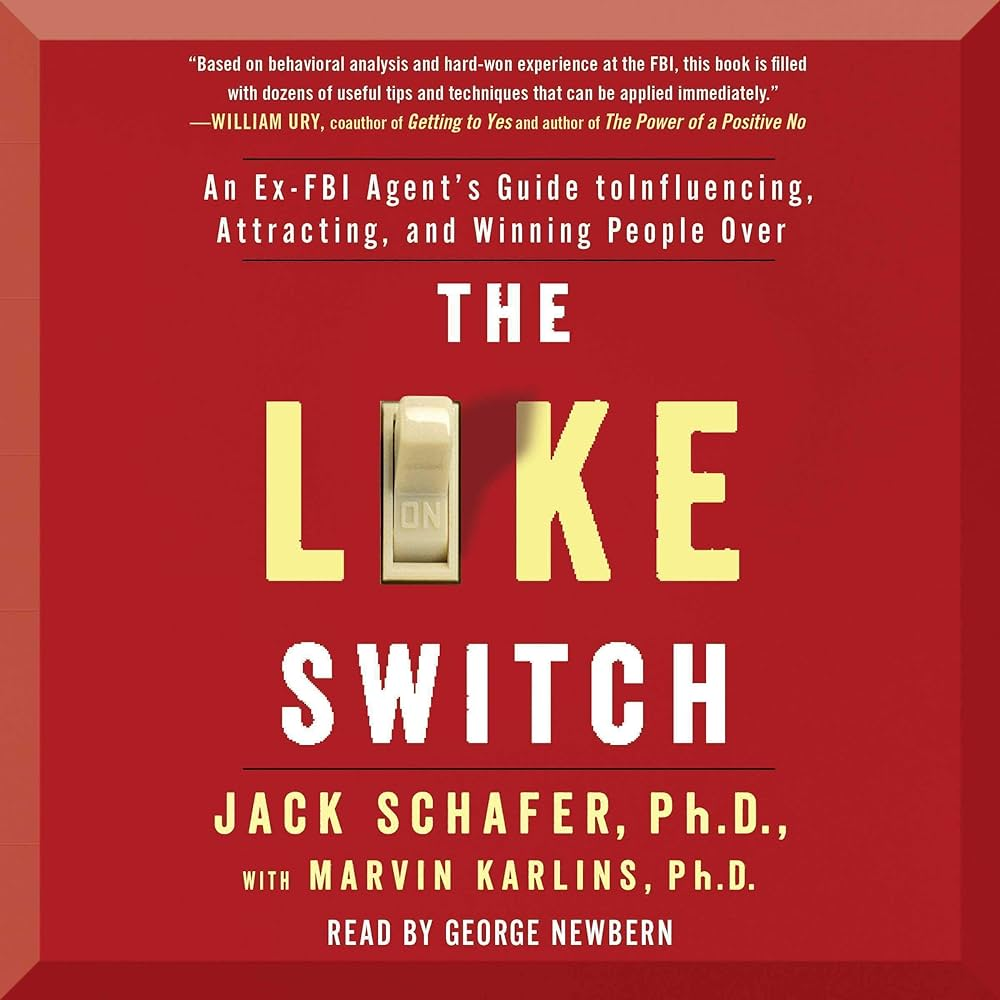 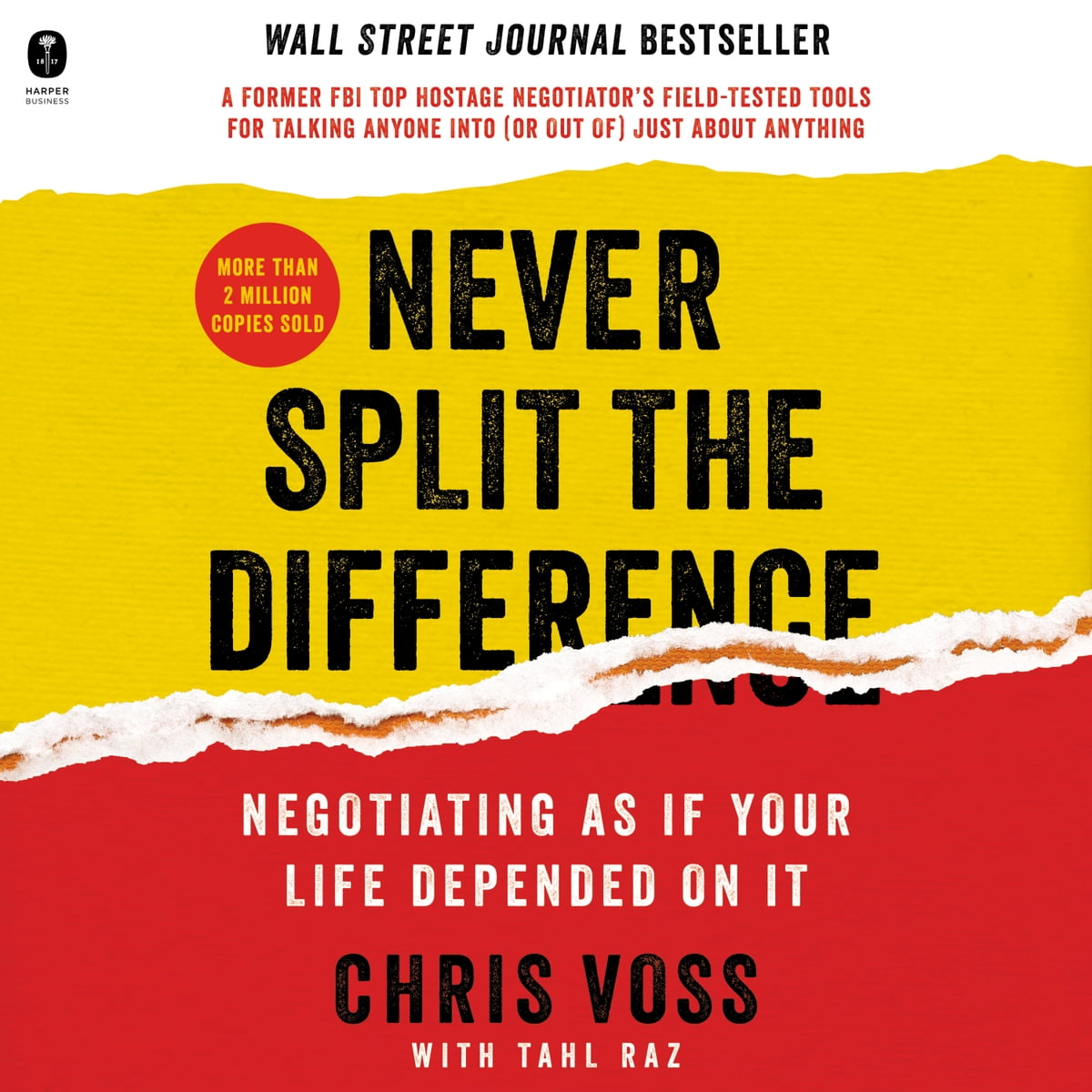 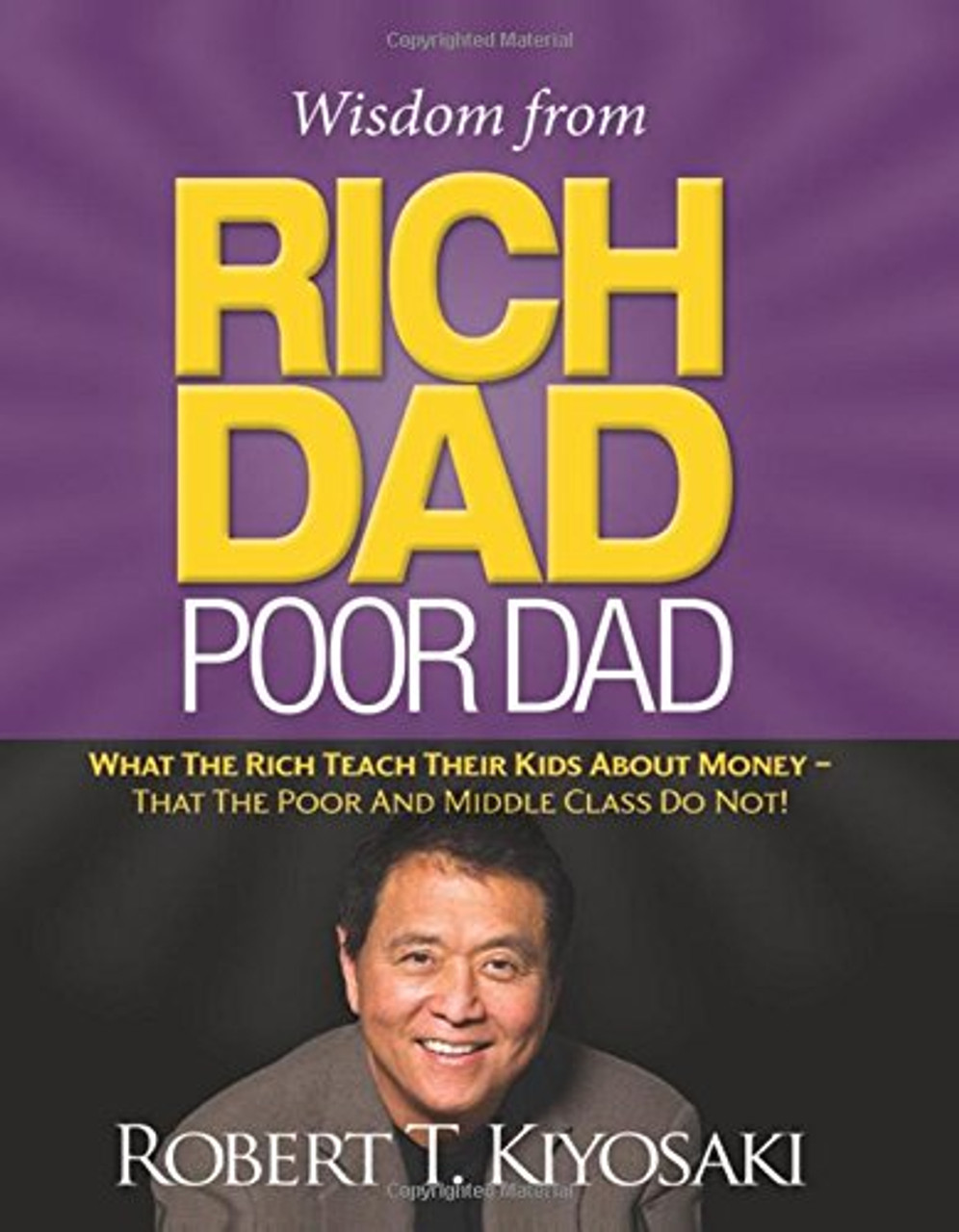